Система здравоохранения в Российской Федерации
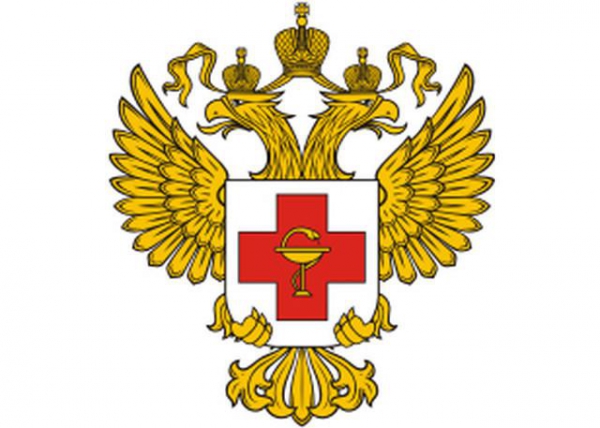 Понятия о системах здравоохранения
Основной закон – «Основы законодательства об охране здоровья граждан РФ». 
    Существует три системы здравоохранения:
Государственная
Частно-предпринимательская
Государственная система здравоохранения
Главные принципы:
Государственная система здравоохранения;
 Государство руководит здравоохранением;
 Государство финансирует; 
Все граждане имеют право на получение максимального объема медицинской помощи.
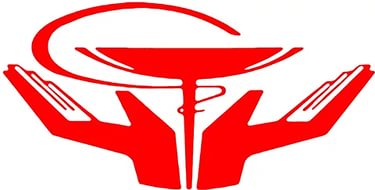 Страховая система здравоохранения
Финансируется из трех источников :
Финансируется
Государство
Работодатели
Граждане
Лечебное учреждение находится под контролем государства; 
Все граждане имеют право на получение определенного объема медицинской помощи.
Страховая система здравоохранения
Бюджетно-страховая система здравоохранения обеспечивается средствами государственного бюджета (федерального и регионального) и внебюджетными средствами медицинского страхования – обязательного государственного социального медицинского страхования (ОМС) и добровольного, частного медицинского страхования (ДМС).
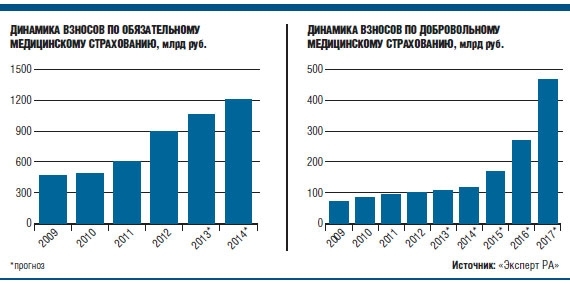 Частная предпринимательская система здравоохранения
Основные принципы: 

Финансируется средствами граждан
Граждане имеют право на объем медицинской помощи в зависимости от вложенных средств; 
Лечебные учреждения принадлежат частным лицам.
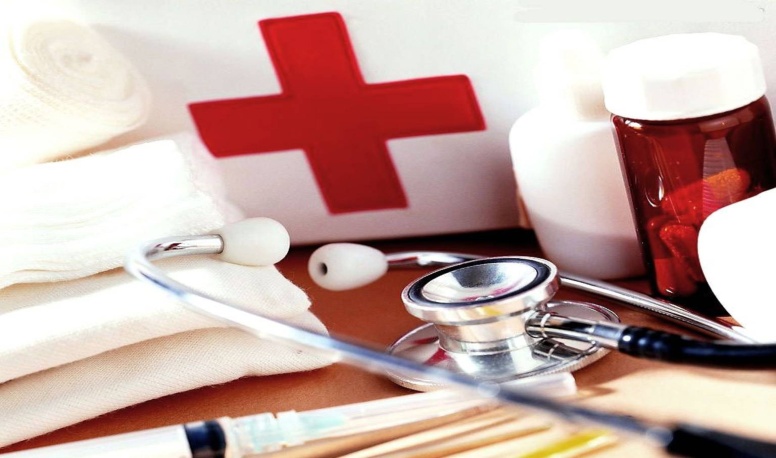 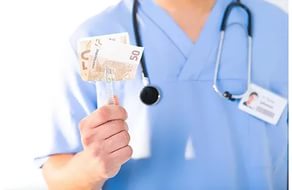 Система здравоохранения
Правительство
Местная администрация
Управление
Кадры
Ресурсы
Наука
Профилактика
Лечение
Здоровье
Человека ,Семьи,
Общины, Общества
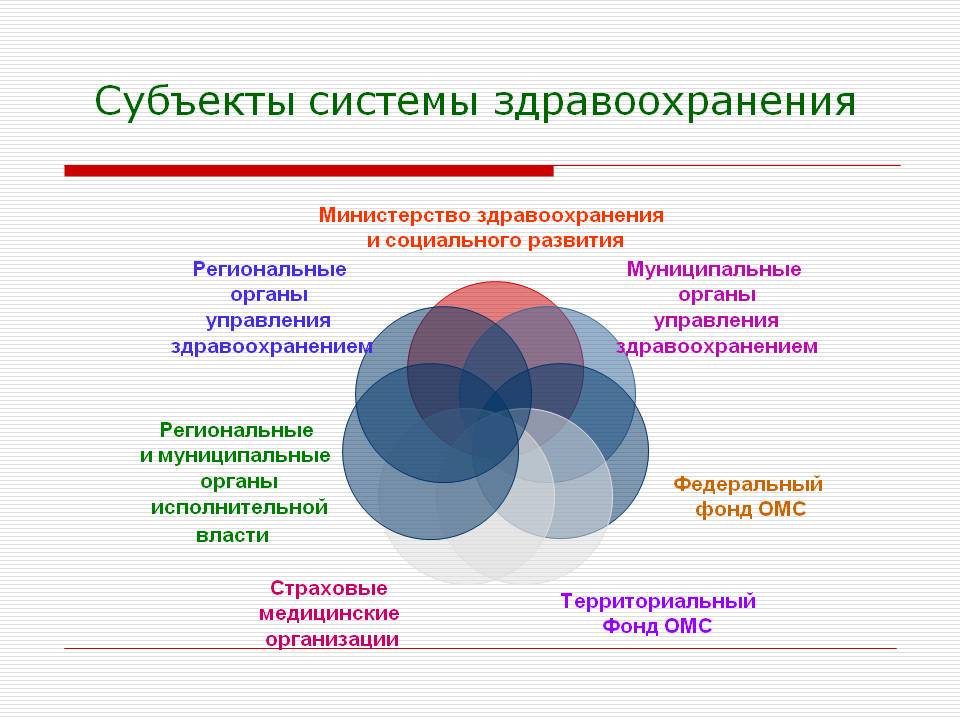 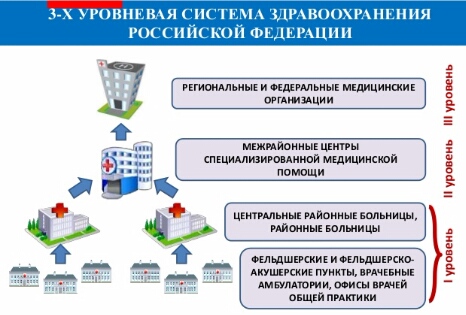